Two methods to observe tutorial

Standard Method
This method allows presentation to be resized  to user preference.

Slide Show Method (Example below)
Presentation fills entire screen
Click on Slide Show tab at top of screen
Click icon <From Beginning>

Note: 	Either method; to advance click the progression arrow in the bottom right corner of each slide or press the down-arrow key.
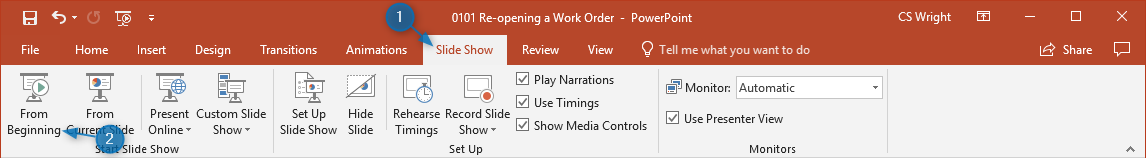 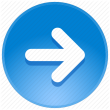 Welcome to 
BSIP 101
Transaction Procedures

Report Compliance PM(s)
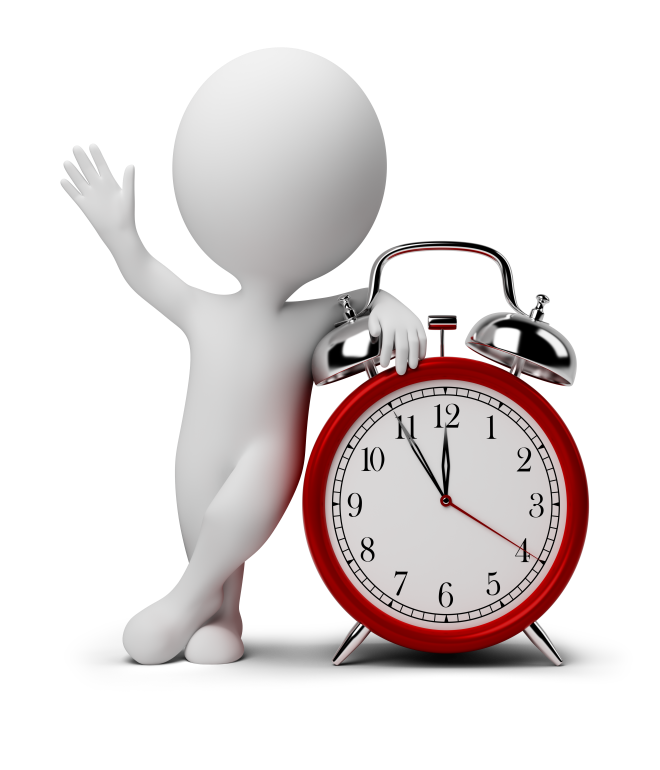 Instructor:	Stephen Wright	DPI Technical Consultant
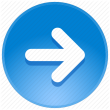 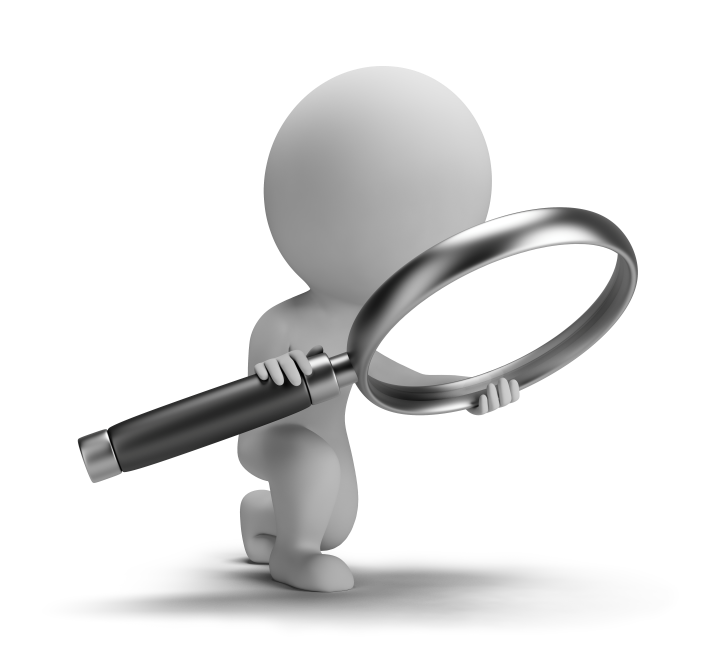 Purpose:	Produce a report that displays compliance of PM’s (Preventative Maintenance) work orders
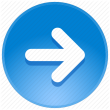 One transaction is required to complete this procedure:
ZPM_COMPLY
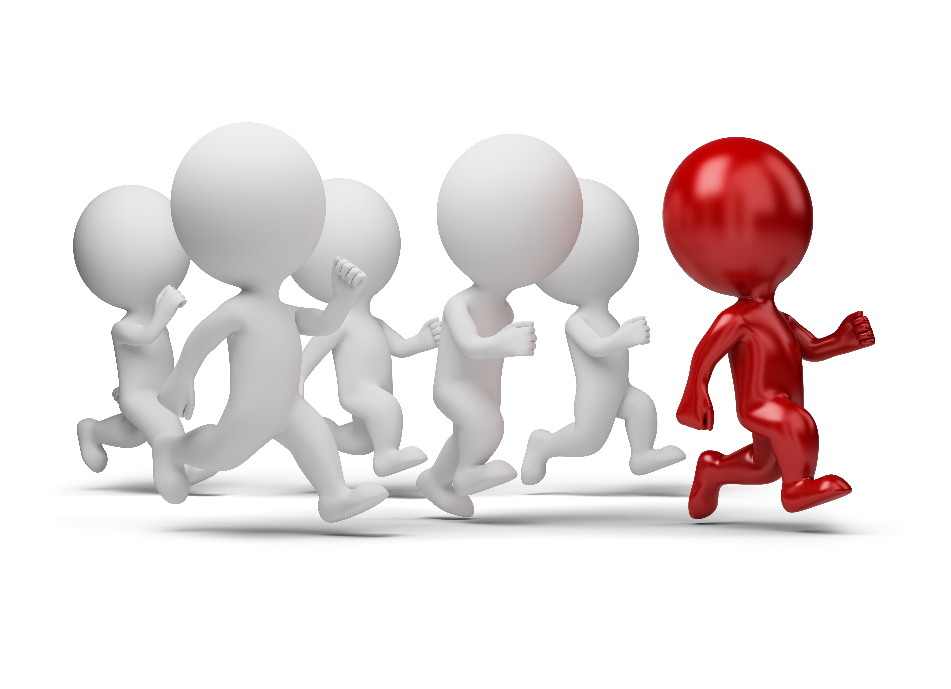 Let’s get started -
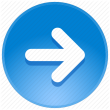 Window:
SAP R/3 Easy Access
 
Input ZPM_COMPLY; or
Favorites menu, <Select> transactionZPM_COMPLY – PM Compliance Report
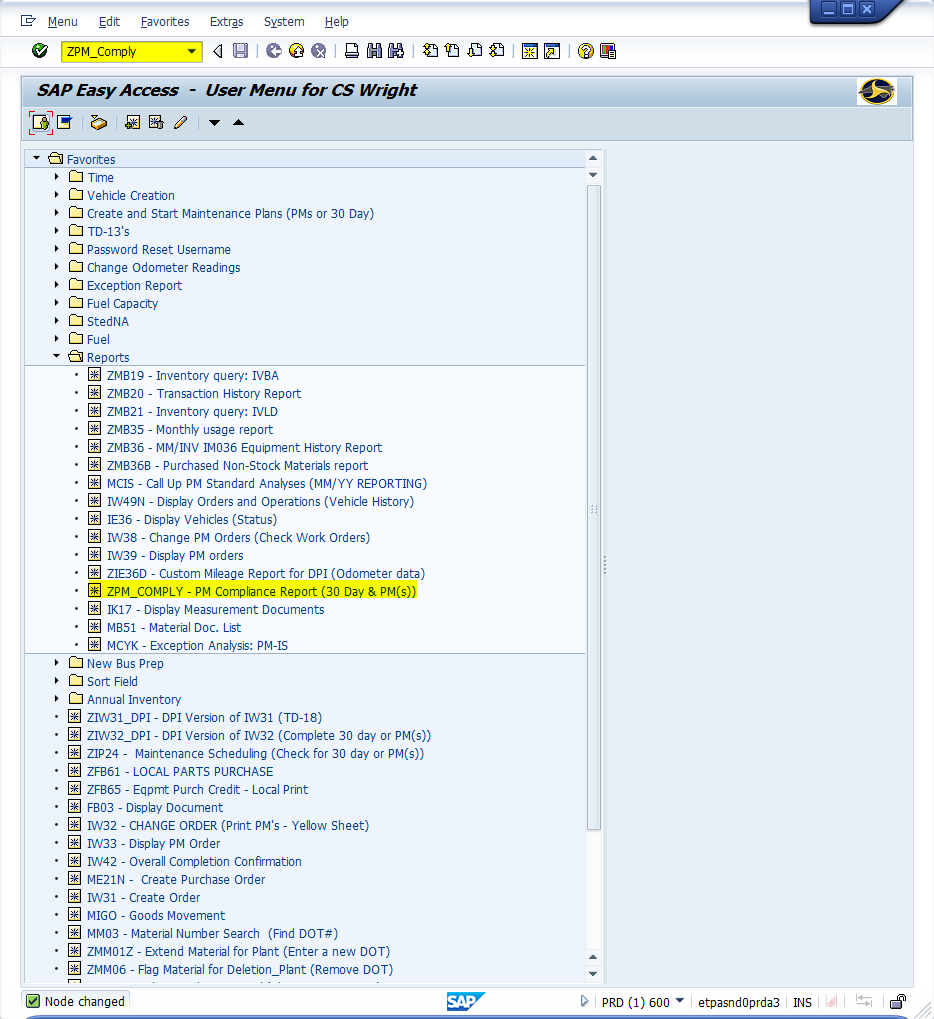 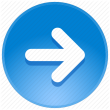 Window opens:
Plant Maintenance Compliance Report:  Selection Criteria

<Click> Get Variant icon
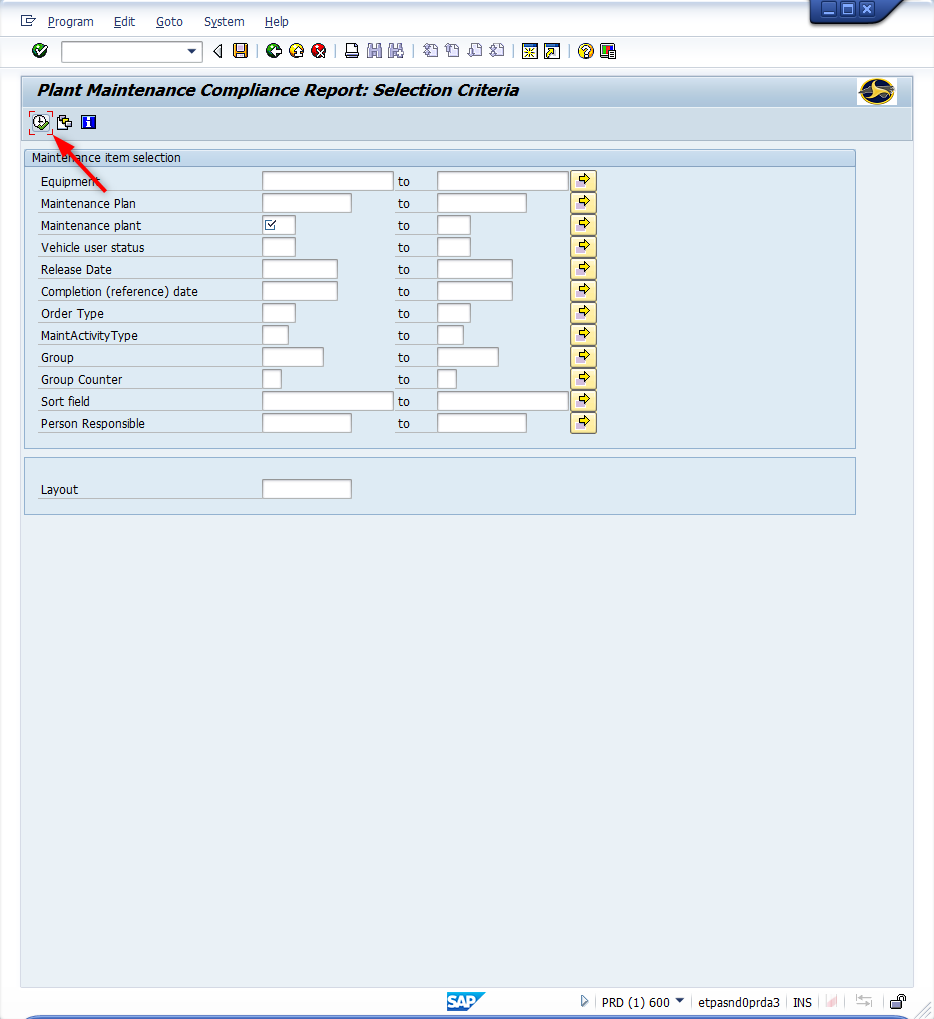 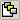 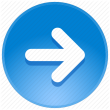 Window opens:
ABAP:  Variant Directory of Program ZEV_PLN_V_ACT_RIMHIO00

<Double-Click> Variant Name Field – DPIPM_OVERVIEW
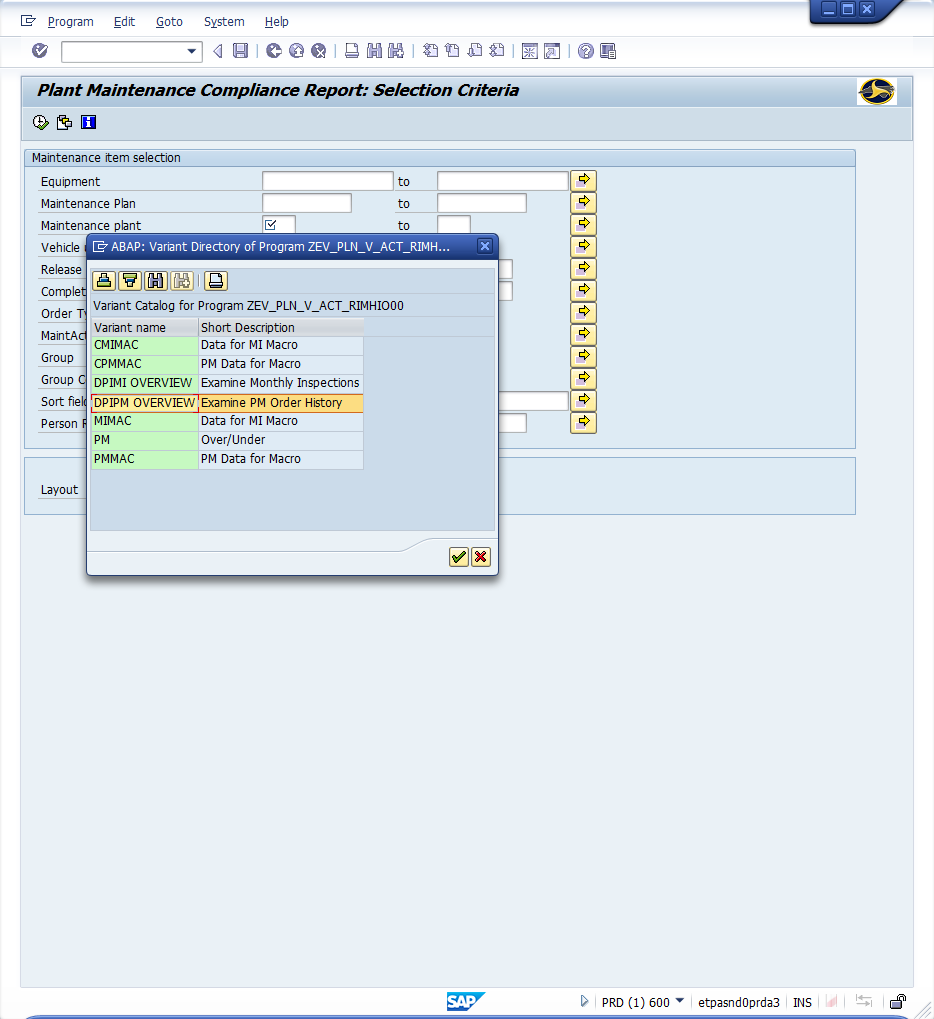 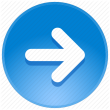 Window opens:
Plant Maintenance Compliance Report:  Selection Criteria

Maintenance plant Field – Input four-digit code.(i.e., Alamance = 6001)
Completion (reference) Field – Input range to narrow search.
Sort Field – (Optional) Input text to match against to narrow search.
Person Responsible – (Optional) Input an employee’s SAP assigned number to narrow search (i.e., 7804625).
<Click> Execute icon
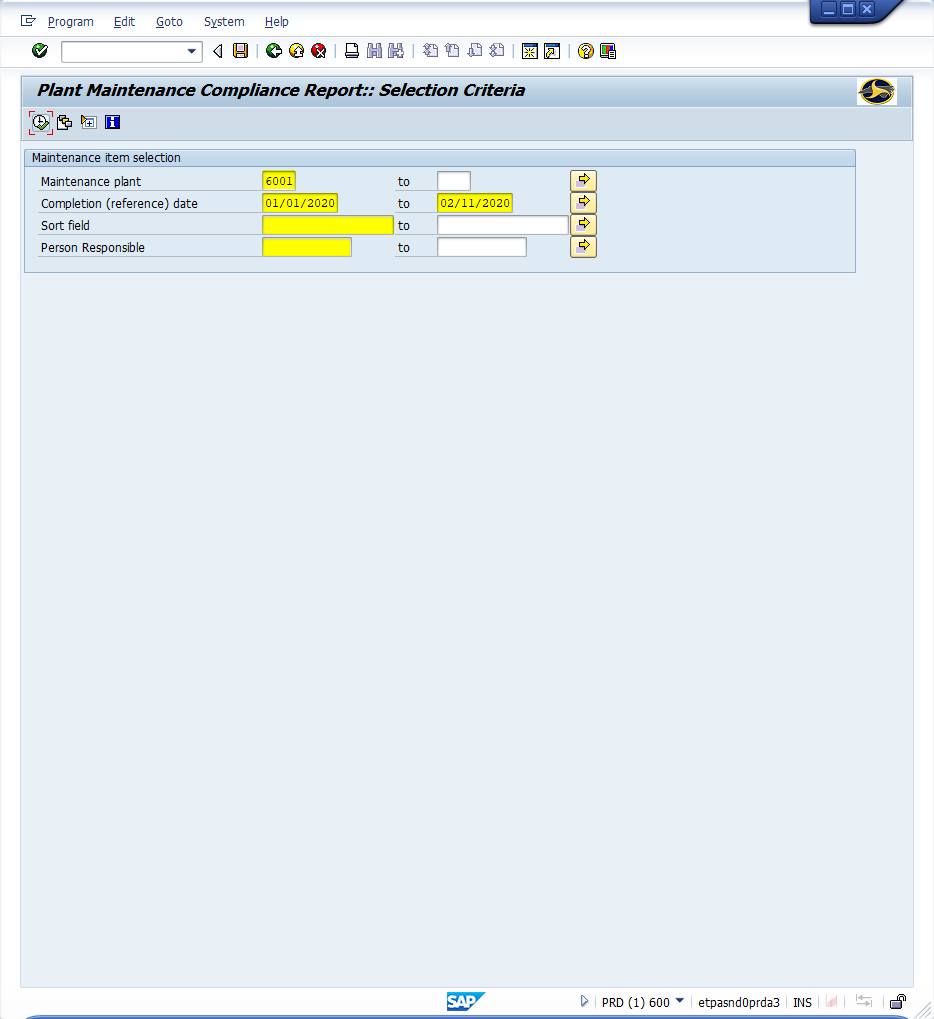 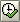 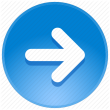 Window opens:
Plant Maintenance Compliance Report:  Maintenance Scheduling Overview

Tip:	A list displays of all vehicles that meet the selection criteria.  If no vehicles are displayed; the message 	will appear in the bottom status bar.  To know the details of a vehicle <Double-Click> upon the work order number of the vehicle.

	Column descriptions next slide.
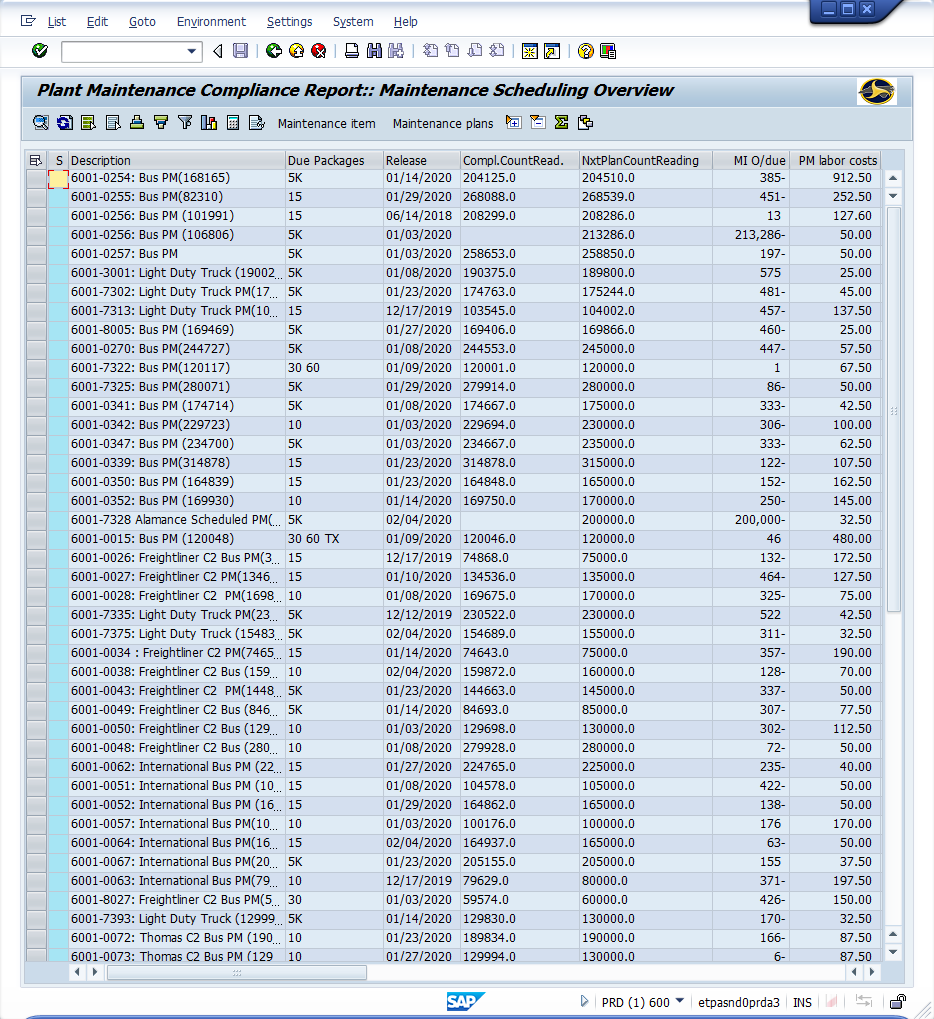 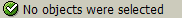 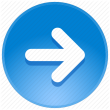 Window opens:
Plant Maintenance Compliance Report:  Maintenance Scheduling Overview

Column Overview
Description	Contains the vehicles inventory number & work order type.

Due Packages	PM Package Due

Release Date	The date the order was released (and most likely printed)

Compliance Counter 	(CCR) – Mileage at the time the order was technically completed.

Next Plan Counter	(NPCR) – Mileage the PM was suppose to be completed by.

Miles Overdue	Miles the PM was overdue when it was technically completed	(If negative the order was completed early)

PM Labor Costs	Total cost of labor for the PM

Actual Work 	Number of hours charged to the PM

Total Material Costs	Dollar value of the parts charged to the order

Maintenance Plan	Plan number (Double click on the plan number to see all maintenance plan data)

Order 	Work order number (Double click on the order number to see all order data)

Sort Field	Contains the information from the sort field of the order 	(Copied from the equipment Sort Field at the time the order is created)

Person Responsible	Person listed as responsible for assuring completion of the order.  This is set	using the change order transaction and can be set at any point in the order 	process.
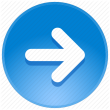 Questions
Email:  Stephen.Wright@dpi.nc.gov
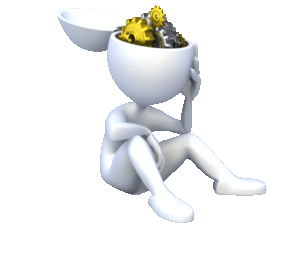 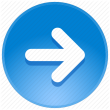 Thank You!
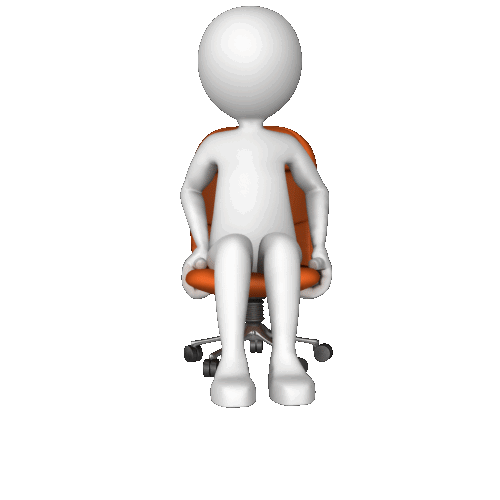 Stephen Wright
DPI Technical Consultant